Day 12
Path Generation
1
1/30/2011
Joint-Space Path
a joint-space path is computed considering the joint variables
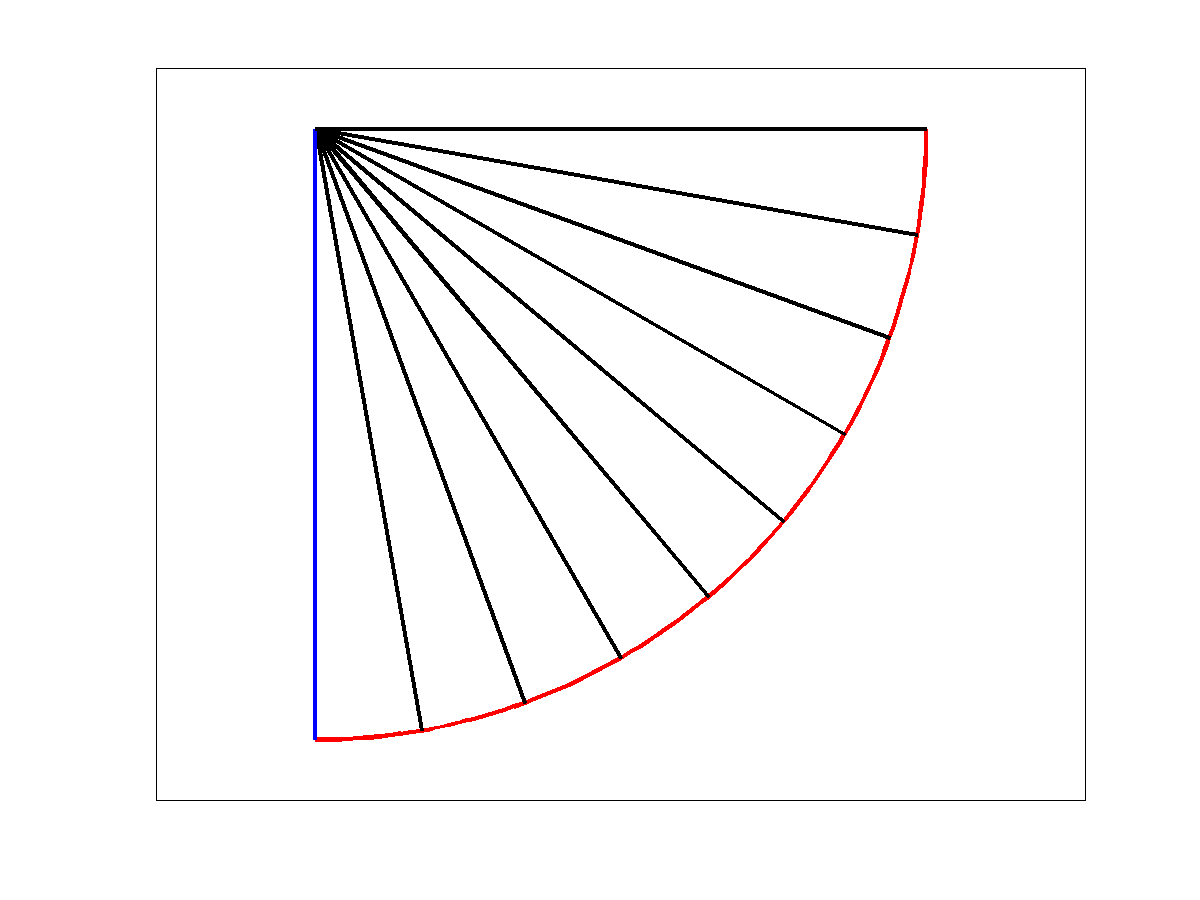 link 2
link 1
end effector path
2
1/30/2011
Joint-Space Path Joint Angles
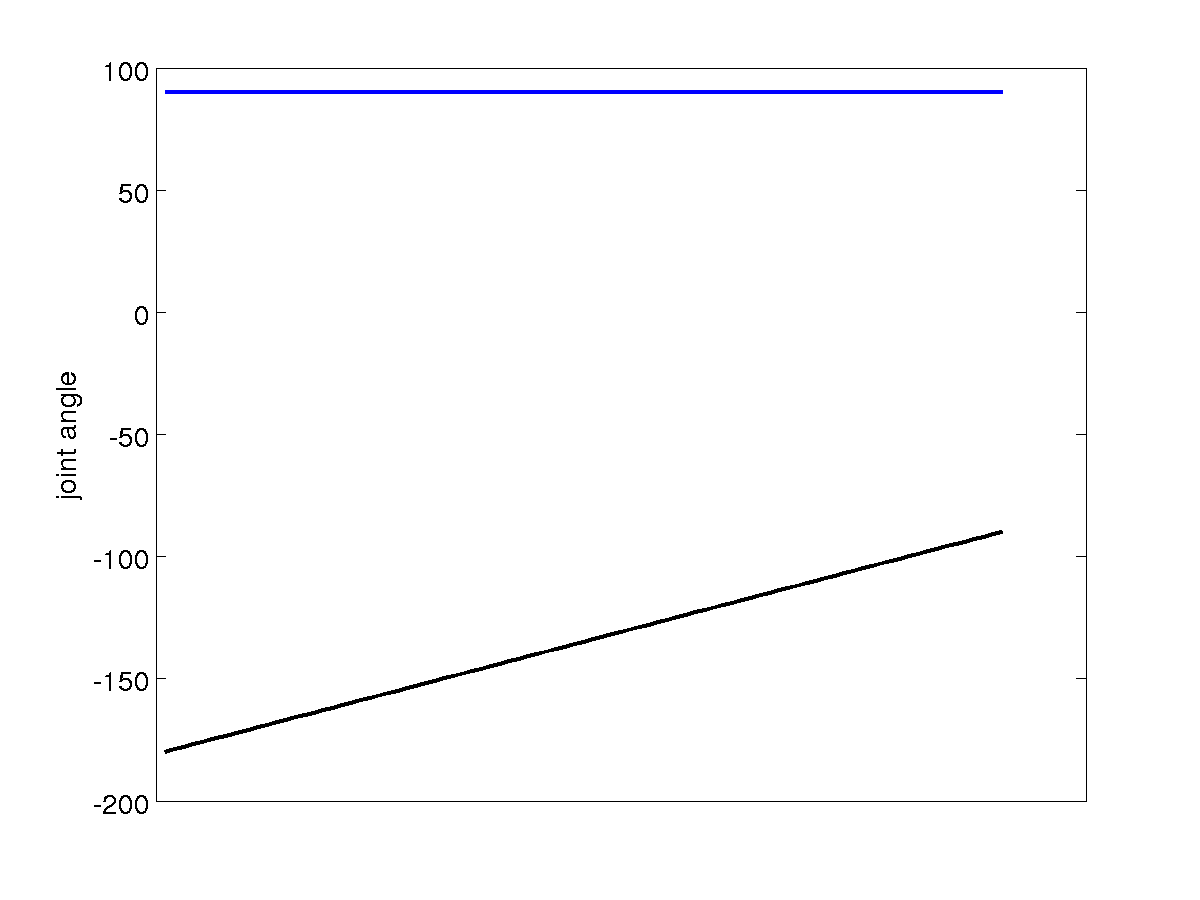 link 1
link 2
3
1/30/2011
Cubic Polynomial Path
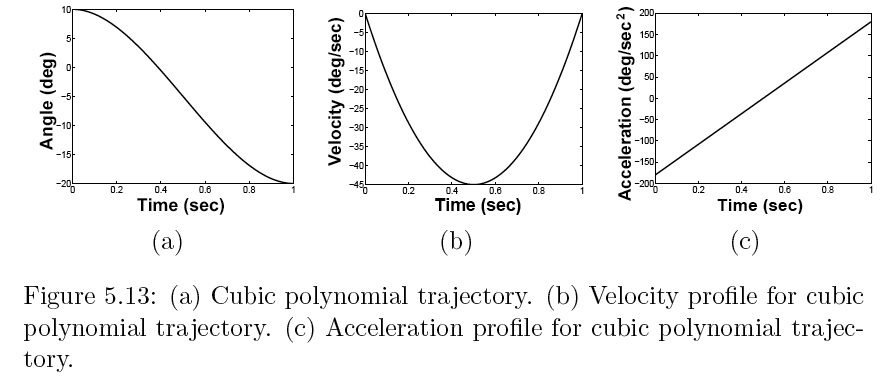 4
1/30/2011
Quintic Polynomial Path
5
1/30/2011
Quintic Polynomial Path
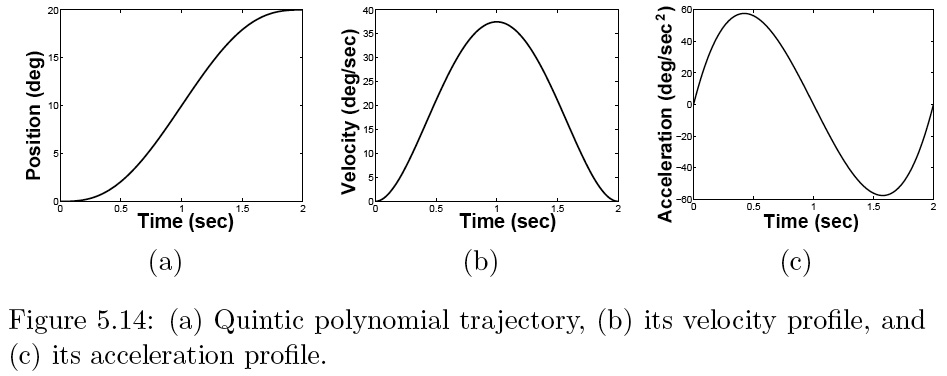 6
1/30/2011
4 Via Points with Cubic Polynomials
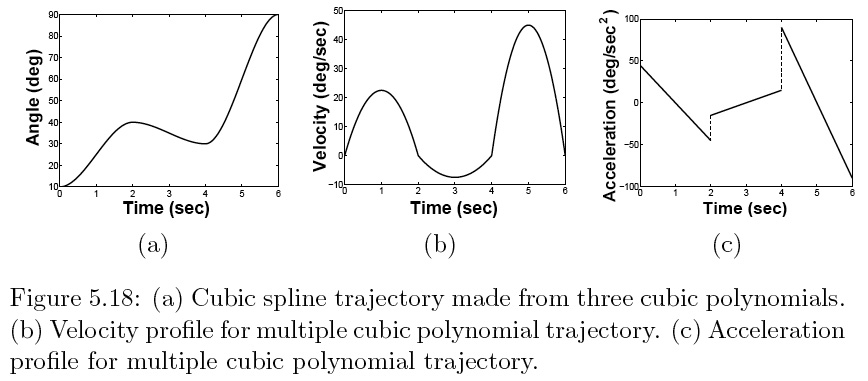 7
1/30/2011
4 Via Points with Quintic Polynomials
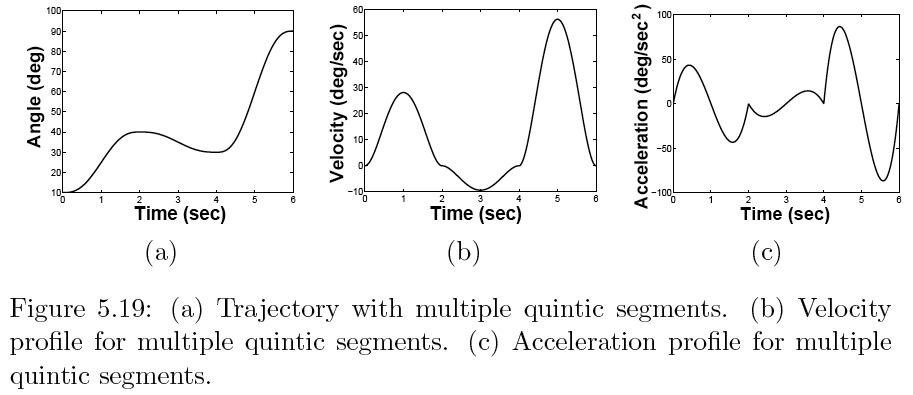 8
1/30/2011